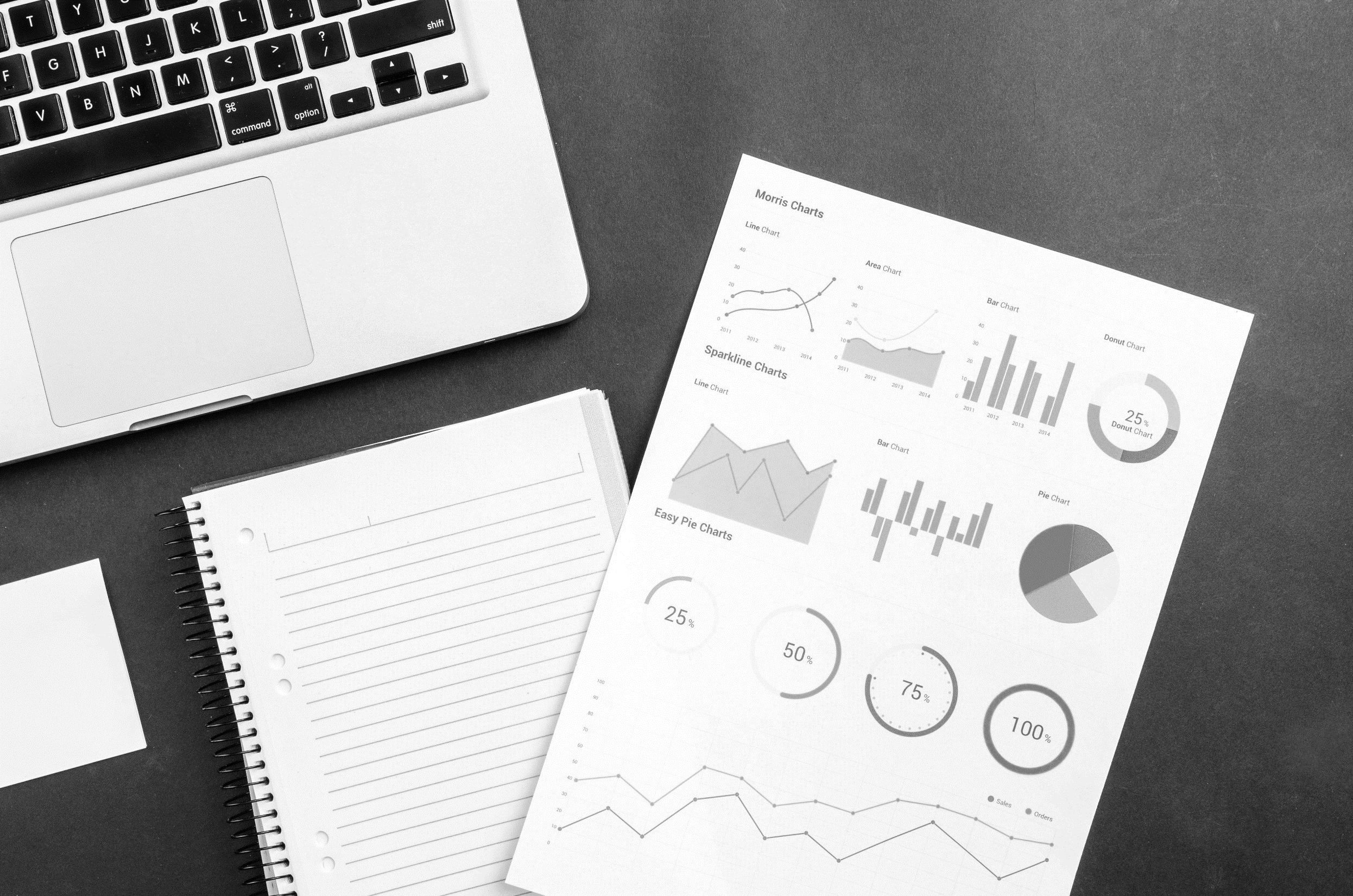 BUSINESS 
ROADMAP
VISSION & MISSION
VISION
MISSION
Lorem ipsum dolor sit amet, consectetur adipiscing elit, sed do eiusmod tempor incididunt ut labore et dolore magna aliqua. Ut enim ad minim veniam, quis nostrud exercitation ullamco laboris nisi ut aliquip ex ea commodo consequat.
Lorem ipsum dolor sit amet, consectetur adipiscing elit, sed do eiusmod tempor incididunt ut labore et dolore magna aliqua. Ut enim ad minim veniam, quis nostrud exercitation ullamco laboris nisi ut aliquip ex ea commodo consequat.
2/8/2020
2
TIME & PLANNING
2018
2020
LOREM IPSUM
LOREM IPSUM
LOREM IPSUM
Lorem ipsum dolor sit amet.
Lorem ipsum dolor sit amet.
Lorem ipsum dolor sit amet.
LOREM IPSUM
LOREM IPSUM
Lorem ipsum dolor sit amet.
Lorem ipsum dolor sit amet.
2017
2019
2021
2/8/2020
3
MARKET GROWTH
LOREM IPSUM
Lorem ipsum dolor sit amet, consectetur adipiscing elit. Etiam tristique mattis pulvinar. Curabitur vel libero a nisl convallis congue ac sed tortor. Morbi imperdiet vitae purus a vulputate. Nulla sit amet justo sit amet libero tristique dignissim
LOREM IPSUM
LOREM IPSUM
2/8/2020
4
MARKETING STRATEGY
January
February
May
June
March
April
Lorem ipsum.
Lorem ipsum.
Lorem ipsum.
Lorem ipsum.
Lorem ipsum.
Lorem ipsum.
Lorem ipsum.
Lorem ipsum.
Lorem ipsum.
Lorem ipsum.
Lorem ipsum.
Lorem ipsum.
Lorem ipsum.
Lorem ipsum.
2/8/2020
5
THE STAGE
DIRECTION
CONNECTION
PLANNING
SETUP
Lorem ipsum dolor sit amet, consectetur adipiscing elit, sed do eiusmod tempor incididunt ut labor.
Lorem ipsum dolor sit amet, consectetur adipiscing elit, sed do eiusmod tempor incididunt ut labor.
Lorem ipsum dolor sit amet, consectetur adipiscing elit, sed do eiusmod tempor incididunt ut labor.
Lorem ipsum dolor sit amet, consectetur adipiscing elit, sed do eiusmod tempor incididunt ut labor.
2/8/2020
6
PROJECT DESCRIPTION
01
02
03
04
05
06
07
08
09
10
11
30%
65%
25%
25%
10%
20%
35%
65%
85%
2/8/2020
7
ROADMAP SALES
CONTENT
LED KICK-OFF
START
1
2
4
3
5
6
Lorem ipsum dolor sit amet.
Lorem ipsum dolor sit amet.
PRE-WORK
PATH SURVEY
Lorem ipsum dolor sit amet.
CERTIFICATION
ADOPTION
SOON
Lorem ipsum dolor sit amet.
Lorem ipsum dolor sit amet.
2/8/2020
8
PRODUCT ROADMAP
A
2018
2020
2017
2019
PROCESS
PROCESS
PROCESS
PROCESS
PROCESS
PROCESS
PROCESS
PROCESS
PROCESS
PROCESS
PROCESS
PROCESS
PROCESS
Lorem ipsum dolor sit amet, consectetur adipiscing elit.
Lorem ipsum dolor sit amet, consectetur adipiscing elit.
Lorem ipsum dolor sit amet, consectetur adipiscing elit.
Lorem ipsum dolor sit amet.
Lorem ipsum dolor sit amet.
Lorem ipsum dolor sit amet.
Lorem ipsum dolor sit amet.
Lorem ipsum dolor sit amet.
Lorem ipsum dolor sit amet.
Lorem ipsum dolor sit amet.
Lorem ipsum dolor sit amet.
Lorem ipsum dolor sit amet.
Lorem ipsum dolor sit amet.
B
C
D
2/8/2020
9
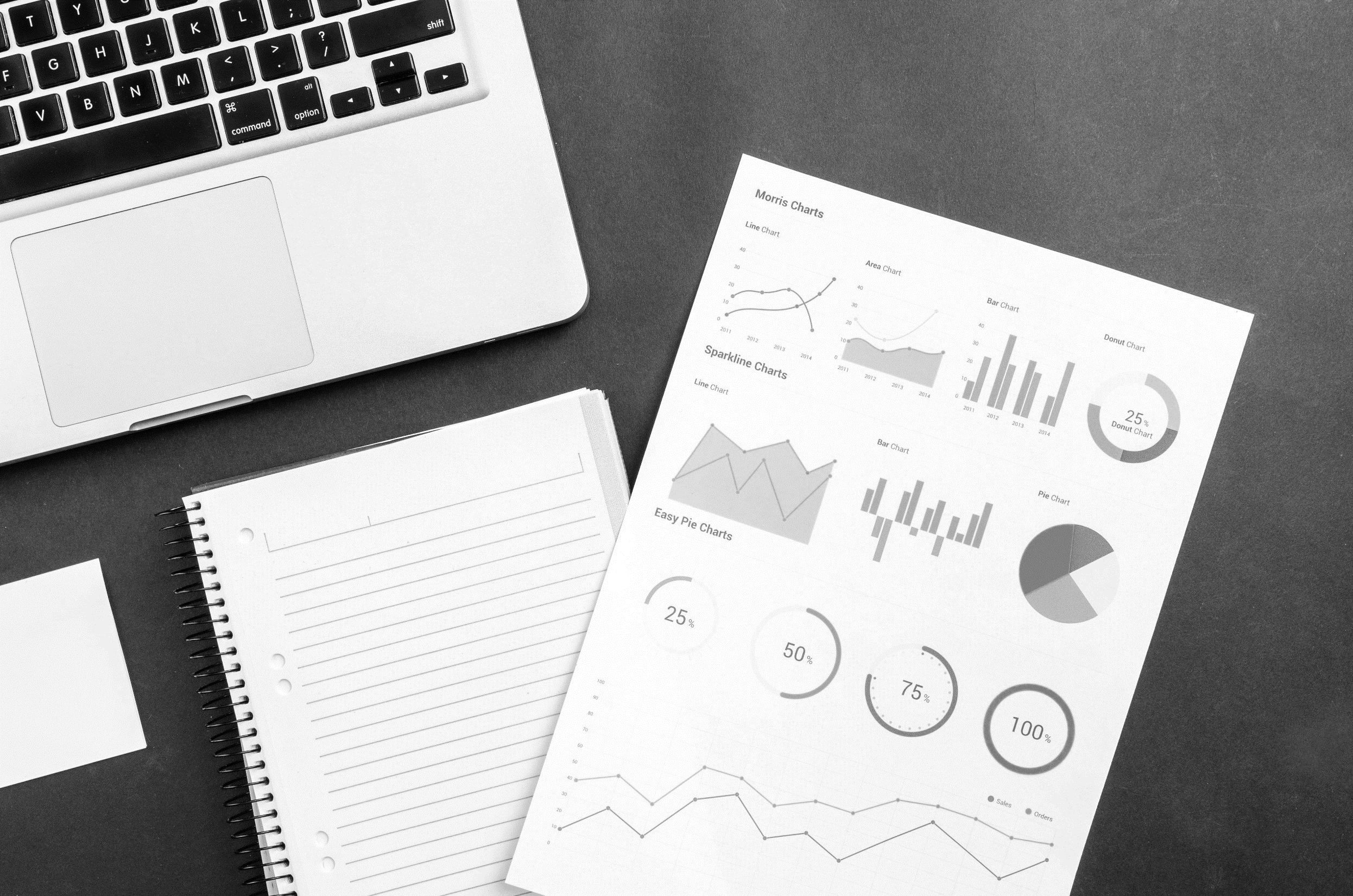 THANK YOU